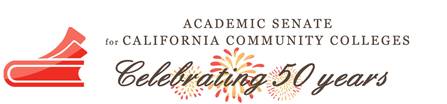 Principles of Budget Processes
ASCCC Spring Plenary 2019, Milbrae California

Sam Foster, ASCCC Area D Representative
Christopher Howerton, Woodland College
Celia Huston, San Bernardino Valley College
What Gives the Senate the Right to Be Involved in the Budget Process?
Title 5 §53200 also called the 10+1
ASCCC Spring Plenary 2019, Milbrae California
The 10+1
1. Curriculum, including establishing prerequisites.
2. Degree and certificate requirements.
3. Grading policies.
4. Educational program development.
5. Standards or policies regarding student preparation and success.
6. College governance structures, as related to faculty roles.
7. Faculty roles and involvement in accreditation processes.
8. Policies for faculty professional development activities.
9. Processes for program review.
10. Processes for institutional planning and budget development.
11. Other academic and professional matters as mutually agreed upon
ASCCC Spring Plenary 2019, Milbrae California
A Closer Look
10. Processes for institutional planning and budget development.

What are some tips that can help academic senates assert their role in processes for budget development?
ASCCC Spring Plenary 2019, Milbrae California
Budget Processes that Involves the Local Senate
Establishment of Budget Priorities
Senate Sign off for grants and initiatives
Funding Faculty Hiring as it pertains to the 50% law and the Faculty Obligation Number.
Budget for local senate work
ASCCC Spring Plenary 2019, Milbrae California
Budget Development:  Establishing Budget Priorities
Initiated in Campus/District Budget Committees
Process for establishing budget priorities should be written and agreed upon 
Consider Unrestricted vs. Restricted funds.
Restricted funds can only be used for the purpose specified when funding is granted often referred to as categorical funds (e.g., EOPS, Student Equity and Achievement Program, Lottery Funds)
General Funds may be used for any expenditure throughout the district and is typically the source for faculty, staff, and administrator’s salaries
ASCCC Spring Plenary 2019, Milbrae California
Budget Development:  Establishing Budget Priorities
Establishing funding priorities is important for both general fund and restricted fund dollars
Funding priorities should align with established institutional plans
Some Restricted (Categorical) funds or initiatives have a separate committee assigned to set their priorities these include:  
Student Equity an Achievement Program (formerly Basic Skills, Students Success, and Equity programs)
Guided Pathways Initiative
Strong Work Force
Others
These may be senate committees or have significant senate representation
ASCCC Spring Plenary 2019, Milbrae California
Senate Sign Off for Grants and Initiatives
The Academic Senate has passed numerous resolutions in support of local academic senate sign off on grants an initiatives including:

Resolution 17.01 Spring 2017 – Academic Senate Involvement in and Sign-off on Grants and Initiative Plans
Resolution 6.05 Fall 2016 – Direct Strong Workforce Funding to Districts (not through regional consortium)
ASCCC Spring Plenary 2019, Milbrae California
Senate Sign Off for Grants and Initiatives—Key Points
Senate Present’s signature means at a minimum that the agreed upon process for senate consultation for this initiative has been followed
Be aware of deadlines for submission of any grant or initiative documents and work with the administration to assure that there is time for the appropriate consultation to take place
ASCCC Spring Plenary 2019, Milbrae California
Faculty Hiring
There are three benchmarks often discussed around faculty hiring
The 50 percent law
The Faculty Obligation Number (FON)
75:25 legislative goal
Although they all deal with faculty hiring, there are some important differences
ASCCC Spring Plenary 2019, Milbrae California
50 Percent Law
Established in 1961 – Ed Code §84362(d) requires that 50% of district’s current expense of education be for salaries of classroom instructors
What does it mean?  When all the salaries and benefits of faculty are added the total must be at least 50% of all of the general fund dollars spent by the district.
What’s not included in the 50% calculations?  Salaries of counselors, librarians, reassigned time for campus and senate work, categorical funds
What if a district falls below 50%?  There are significant penalties.
ASCCC Spring Plenary 2019, Milbrae California
Faculty Obligation Number (FON)
Established in 1989
Ed Code §87482.6 and CCR Title 5 §51025 requires districts to increase the number of full time faculty over the prior year in proportion to the amount of growth in funded credit FTES.
Based on credit funded FTES
Baseline Compliance established based on local FON in 1988-89
What’s not included?  Noncredit faculty
What if a district falls below their FON?  Significant penalties equivalent to the costs of hiring the number faculty they are below the FON
ASCCC Spring Plenary 2019, Milbrae California
Comparison of FON and 50% Law
ASCCC Spring Plenary 2019, Milbrae California
The 75:25 Legislative Goal
AB 1725 (Vasconcellos,1988) Established a goal that 75% of instructional hours be taught by full time faculty.

What if a district falls below 75%?  Essentially all districts are below 75%.  There is no penalty.
ASCCC Spring Plenary 2019, Milbrae California
Budget Allocation for Local Senate Work
The Local Senates Handbook provides some guidelines for securing resources to facilitate the work of the local senate including:
Work with the local administration to identify the types of budget resources, (reassigned time, travel, materials, events, other) that is available for the senate. 
Work with the administration to put in writing any budget agreements to fund the senate. 
Provide college administration rationale of how adequate resources supports students, accreditation, campus climate, and effective participatory governance in order to justify to the college to maintain/ increase resources.
ASCCC Spring Plenary 2019, Milbrae California
Where to Go for Help
There are a number of resources available to help local senates navigate their budget processes.  This includes publications such as:
Budget Primer: http://asccc.org/sites/default/files/publications/Budget-Fall09_0.pdf

Local Senates Handbook: http://www.asccc.org/sites/default/files/local_senates_handbook2015-web.pdf

FON: http://extranet.cccco.edu/Divisions/FinanceFacilities/FiscalStandardsandAccountibilityUnit/FiscalStandards/FullTimeFacultyObligation.aspx#Fall_2016_and_Fall_2017

CCCCO Budget page: http://extranet.cccco.edu/Divisions/FinanceFacilities/FiscalServicesUnit/BudgetNews.aspx
ASCCC Spring Plenary 2019, Milbrae California
Where to Go for Help
You may always email any question to info@asccc.org

Or visit the ASCCC website:  https://www.asccc.org.  Under the services tab you may request a local senate visit (generally free) or a technical visit.

We are happy to help!
ASCCC Spring Plenary 2019, Milbrae California
Questions?
ASCCC Spring Plenary 2019, Milbrae California